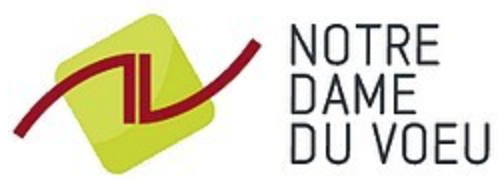 Thème: analyse		séquence 3 :	Les suites numériques
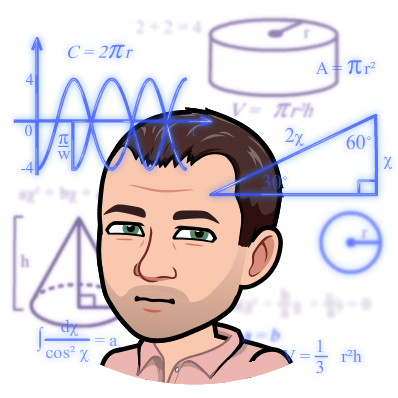 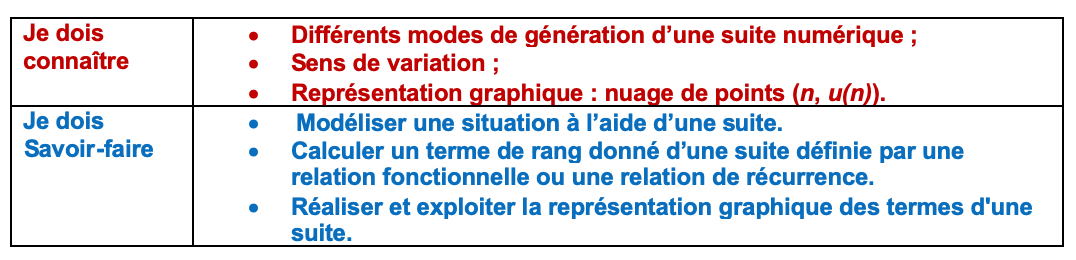 1
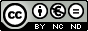 mevel christophe
1°) Préliminaires
Dès l'Antiquité, Archimède de Syracuse (-287 ; -212), met en œuvre une procédure itérative pour trouver une approximation du nombre  .
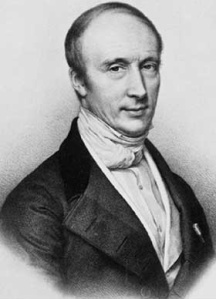 Il encadre le cercle par des polygones inscrits et circonscrits possédant un nombre de côtés de plus en plus grand. Par ce procédé, Archimède donne naissance, sans le savoir, à la notion de suite numérique.
Vers la fin du XVIIe siècle, des méthodes semblables sont utilisées pour résoudre des équations de façon approchée pour des problèmes de longueurs, d'aires, …
Un formalisme plus rigoureux de la notion de suite n'apparaitra qu'au début du XIXe siècle avec le mathématicien français Augustin Louis Cauchy (1789 ; 1857).
D’autres applications sont les tests psychotechniques effectués lors d’entretien d’embauche,  la prédiction de l’évolution des marchés financiers très utile pour les traders, la génétique mais aussi dans le domaine bancaire comme les prêts, les tableaux
d’amortissement, les comparaisons de placements à long terme…
mevel christophe
2
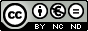 2°) Définition et représentation graphique
a) Définition d’une suite numérique
Définition:…………………………………………………………………………………………………………………………………………………………………………………………………………………………………………………………………………………………………………………………………………………………………………………………………………………
…………………………………………………………………………………………………………………………………………………………………………………………………………………
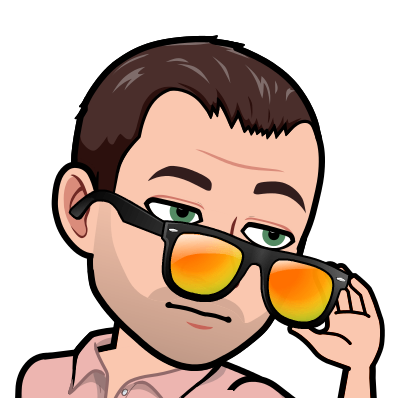 b) Générer une suite numérique par une formule explicite
…………………………………………………………………………………………………………………………………………………………………………………………………………………………………………………………………………………………………………………………………………………………………………………………………………………………………………
mevel christophe
3
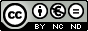 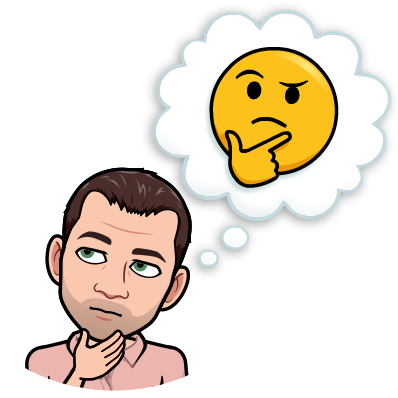 c) Générer une suite numérique par une relation de récurrence
……………………………………………………………………………………………………………………………………………………………………………………………………………………………………………………………………………………………………………………………………………………………………………………………………………………
Remarque: Le mot récurrence vient du latin « recurrere » qui signifie revenir en arrière.
d) Représentation graphique d’une suite numérique
...............................................................................................................................................................................................................
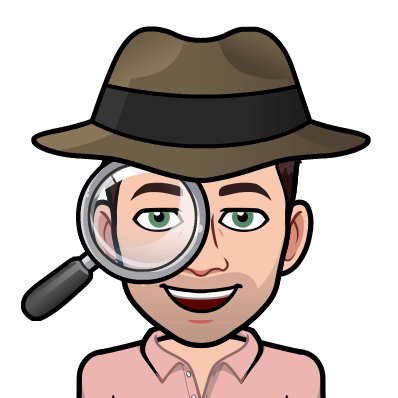 Exemple: Soit la suite numérique définie par le tableau suivant:
A faire avec un tableur et coller.
mevel christophe
4
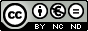 e) Sens de variation d’une suite numérique
f) Utiliser les algorithmes pour effectuer les calculs
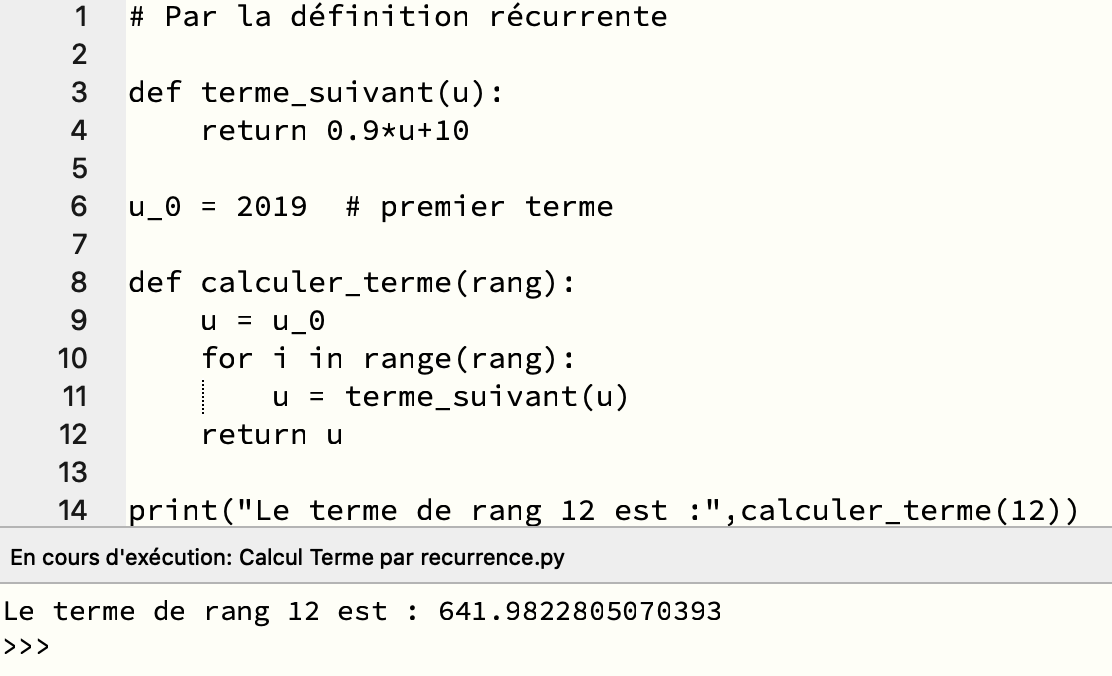 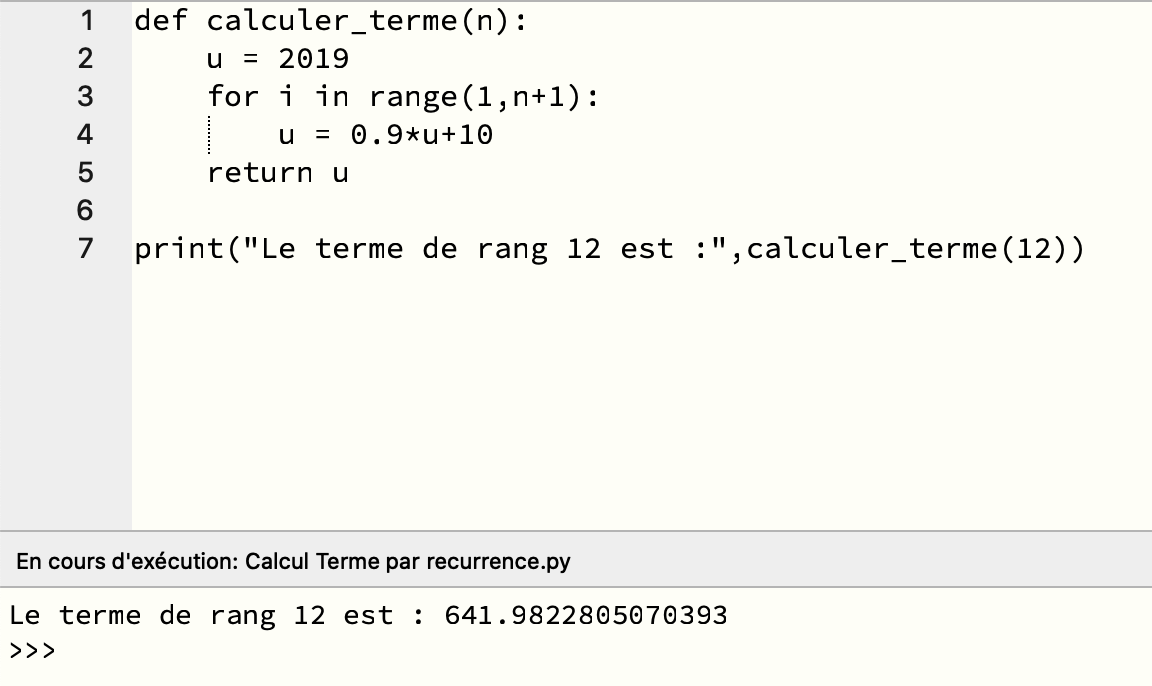 mevel christophe
5
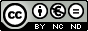 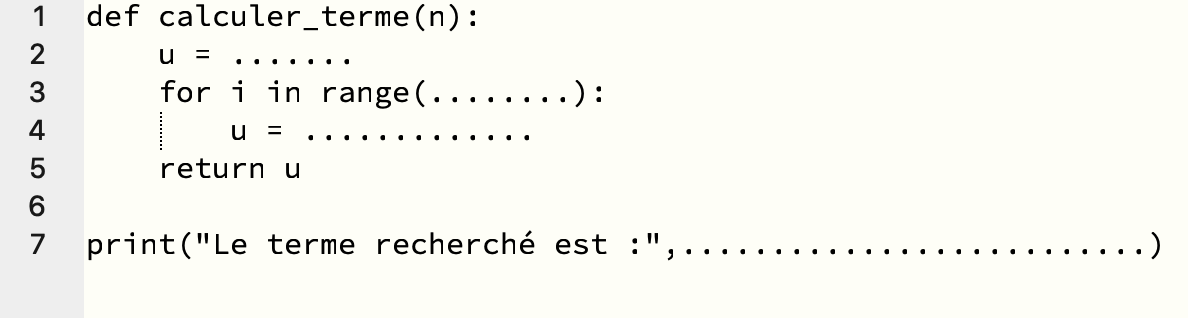 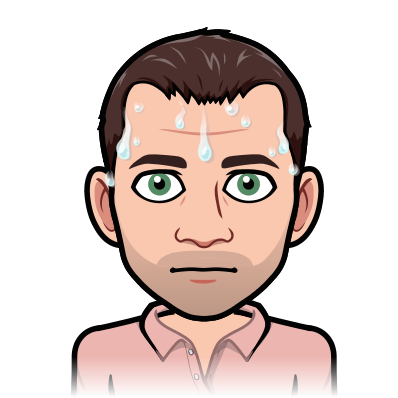 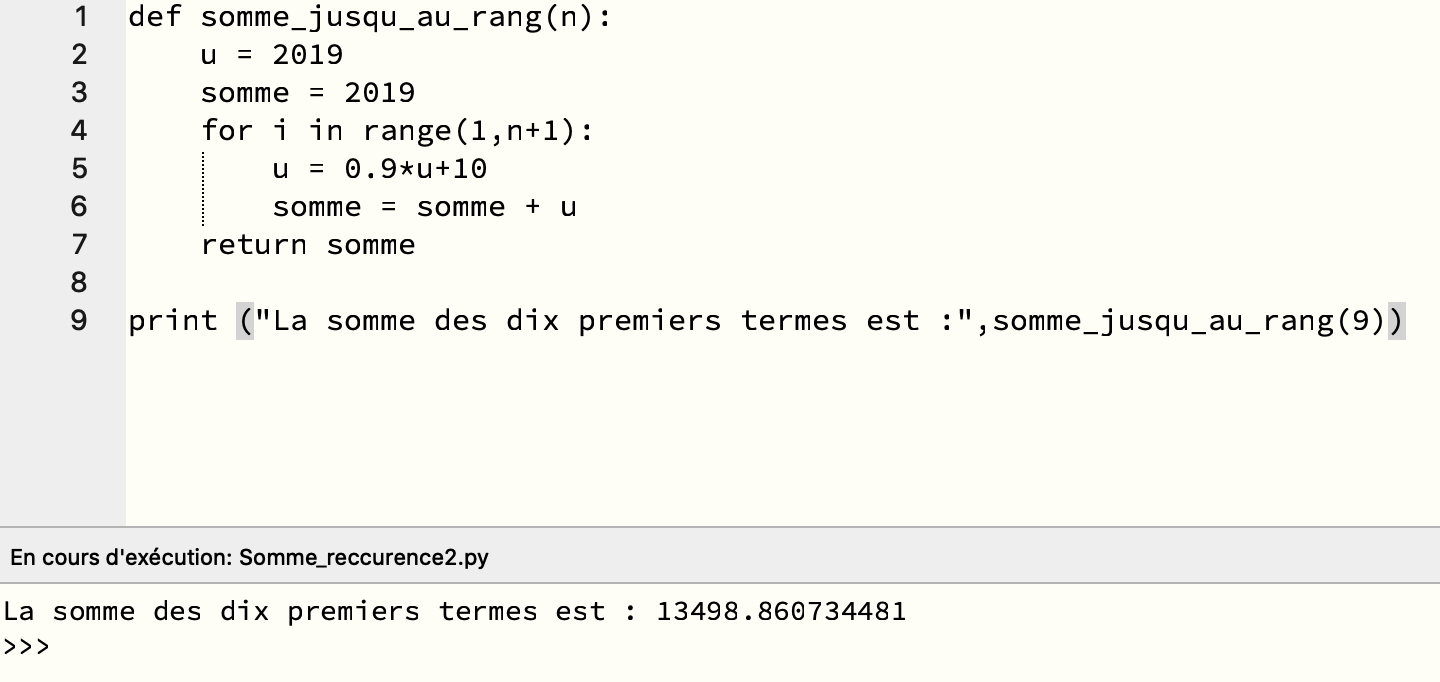 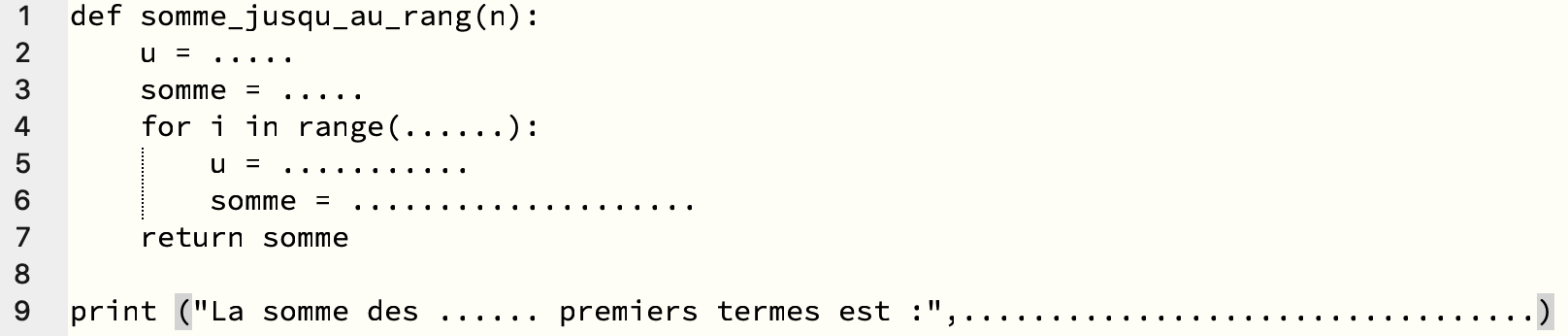 mevel christophe
6
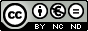